สรุปผลการนิเทศแผน
บูรณาการยุทธ์1และ2
แผน 6-7-8-9
หัวใจ มะเร็ง NCD ตา ไต
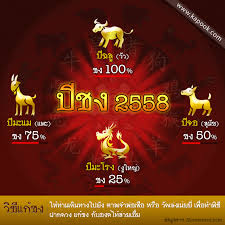 แผนงานที่6.โรคหัวใจและหลอดเลือด
อัตราป่วยด้วยโรคหลอดเลือดหัวใจ( I20-I25)ปี 2555-2557 จังหวัดกำแพงเพชร
[Speaker Notes: จากการดำเนินงานเฝ้าระวังโรคหลอดเลือดหัวใจ พบอัตราป่วยด้วยโรคหลอดเลือดหัวใจปี 2553-2557 จังหวัดกำแพงเพชร ในหลายอำเภอมีแนวโน้มเพิ่มขึ้น ยกเว้นอำเภอเมือง  อำเภอคลองลาน อำเภอพรานกระต่ายและอำเภอบึงสามัคคีมีแนวโน้มลดลง]
ตัวชี้วัด : อัตราตายจากโรคหลอดเลือดหัวใจ ( I20-I25) (ไม่เกิน 23 ต่อประชากรแสนคน)
อัตราตายด้วยโรคหลอดเลือดหัวใจปี 2555-2557 จังหวัดกำแพงเพชร
อัตราตายจากโรคหลอดเลือดหัวใจ(I20-I25)
[Speaker Notes: อัตราตายต่อประชากรแสนคน โรคหลอดเลือดหัวใจ จังหวัดกำแพงเพชร ปี2553 – 2557 พบว่ามีแนวโน้มลดลง ยกเว้นอำเภอทรายทองวัฒนามีแนวโน้มเพิ่มขึ้น ในปี 2557 อัตราตายต่อประชากรแสนคน โรคหลอดเลือดหัวใจ ทุกอำเภอ ไม่เกินค่าเป้าหมาย 23 ต่อประชากรแสน]
อัตราป่วยด้วยโรคหลอดเลือดสมอง (I60-I69) ปี 2553-2557 จังหวัดกำแพงเพชร
[Speaker Notes: อัตราป่วยต่อแสนประชากรโรคหลอดเลือดสมองจังหวัดกำแพงเพชร ปี 2554-2557 มีแนวโน้มเพิ่มมากขึ้น ในเครือข่ายบริการสุขภาพคลองลาน  ทรายทองวัฒนา ปางศิลาทองบึงสามัคคี และ โกสัมพีนคร]
อัตราตายด้วยโรคหลอดเลือดสมอง(I60-I69)ทุกช่วงอายุปี 2554-2557 จังหวัดกำแพงเพชร
[Speaker Notes: อัตราตายต่อแสนประชากร ด้วยโรคหลอดเลือดสมองปี 2553-2557 จังหวัดกำแพงเพชร มีแนวโน้มลดลง ในทุกเครือข่ายบริการสุขภาพ]
ตัวชี้วัดMOUจังหวัด
1.ร้อยละของผู้ป่วย Ischemic  Stroke (I63-I66) ได้รับการละลายลิ่มเลือด    
   (เพิ่มขึ้น)
2.อัตราตายด้วยโรคหลอดเลือดหัวใจ (I20-I25) 
   (ลดลงร้อยละ 10 ภายในระยะ เวลา 5 ปี)
3.ผู้ป่วยกล้ามเนื้อหัวใจขาดเลือดเฉียบพลัน (STEMI=I210-I213)ได้รับยาละลายลิ่มเลือด/การขยายหลอดเลือด(PCI) (ปี2558 = 75%)
-อัตราป่วยตายจากโรคกล้ามเนื้อหัวใจขาดเลือดเฉียบพลัน (STEMI) (I21.0 - I21.3)
-อัตราป่วยตายของผู้ป่วยNSTMI (I214) เกณฑ์ <5.5
-อัตราป่วยตายของผู้ป่วยUnstable Angina(UA=I210) <2.5
-อัตราป่วยตายจากภาวะหัวใจล้มเหลว (HF=I50)
-จำนวน Warfarin Clinic และ Heart Failure Clinicจากปี57 = HFC
-อัตราป่วย/ตายจากโรคหลอดเลือดสมองในผู้สูงอายุ (I60-I69)
-อัตราป่วย/ตายจากโรคหลอดเลือดสมองทุกกลุ่มอายุ (I60-I69)
-จำนวน Warfarin Clinic และ Heart Failure Clinicจากปี57 = HFC
.
มาตรการหลัก
-กลุ่มปกติ/กลุ่มเสี่ยงDMได้รับการประเมินCVD Risk
-ผู้ป่วยDM/HTได้รับการประเมินCVD Risk
-ผู้ที่มีความเสียงสูงมาก ได้รับการปรับเปลี่ยนพฤติกรรมอย่างเข้มข้นตามหลักสุขภาพดี วิถีธรรมวิถีไทย 3ส 3อ 1น และ/หรือได้รับยาในการรักษาเพื่อลด ความเสี่ยง 
-ให้ยาละลายลิ่มเลือด SK
-วินิจฉัยและมียารักษา NSTEMI ,UA และ HF
-คลินิก Heart Failure Clinic = HFC, Warfarin clinic 
-Stroke Unit หรือเพิ่มการเข้าถึง Stroke Conner
กลุ่มปกติ/กลุ่มเสี่ยงDM
การประเมินปัจจัยเสี่ยง CVD ด้วยวาจา 9 ข้อ ดังนี้ 
1. การกินผัก ผลไม้ ไม่เพียงพอ (ผัก ผลไม้ < 400 กรัมต่อวัน) 
2. การมีวิถีชีวิตนั่งๆนอนๆ (มีกิจกรรมทางกายระดับปานกลาง < 150 นาทีต่อสัปดาห์) 
3. สูบหรี่ (ยังคงสูบบุหรี่ ยาเส้น ยาสูบ บุหรี่ซิกกาแรต บุหรี่ซิการ์ หรือหยุดสูบไม่เกิน 1 ปี) 4. ดัชนีมวลกาย และ รอบเอวเกิน 
5. มีอัตราส่วนของ Chol ต่อ HDL > 5 หรือ ประวัติไขมันผิดปกติ 6. มีประวัติ HT 
7. มีประวัติ DM 8. มีประวัติ IHD และ/หรือ Stroke 
9. ประวัติญาติสายตรง (บิดา มารดา พี่ หรือน้อง) เคยได้รับการวินิจฉัยจากแพทย์ ว่าป่วยด้วย CVD
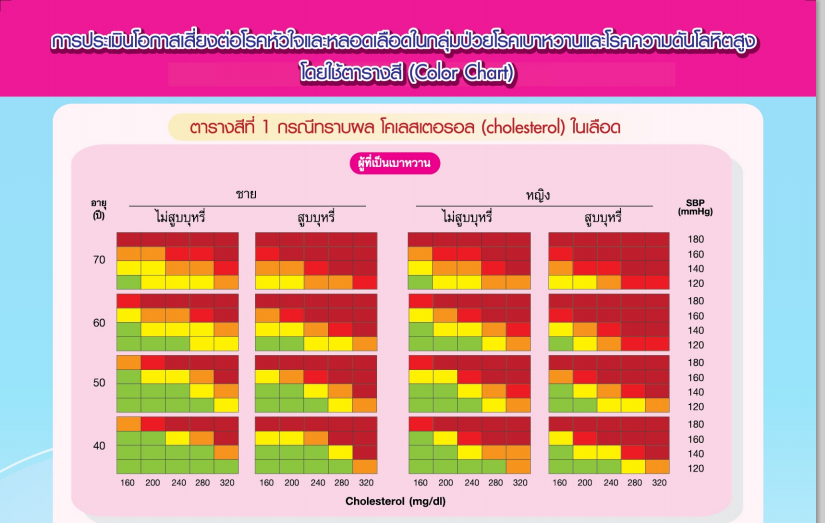 มี5ข้อใน 9ข้อ 
ใช้แบบ(Color Chart) 
เสียงสูงมาก 
ปรับเปลี่ยนพฤติกรรมแบบเข้มข้น
กลุ่มป่วย
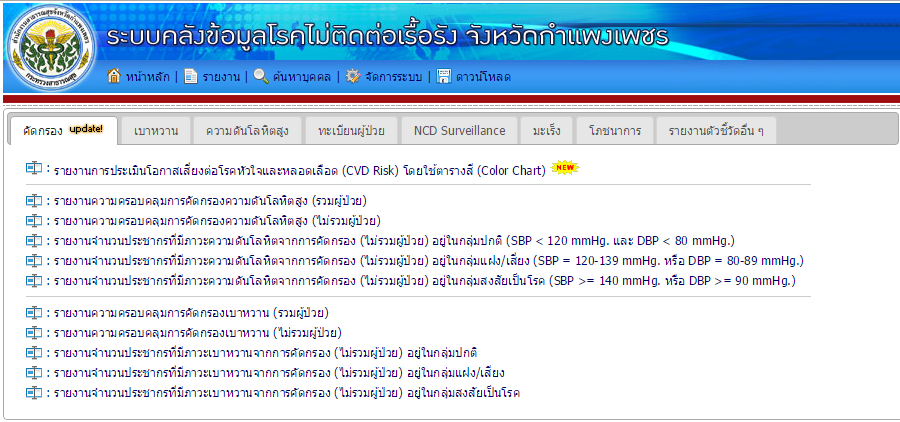 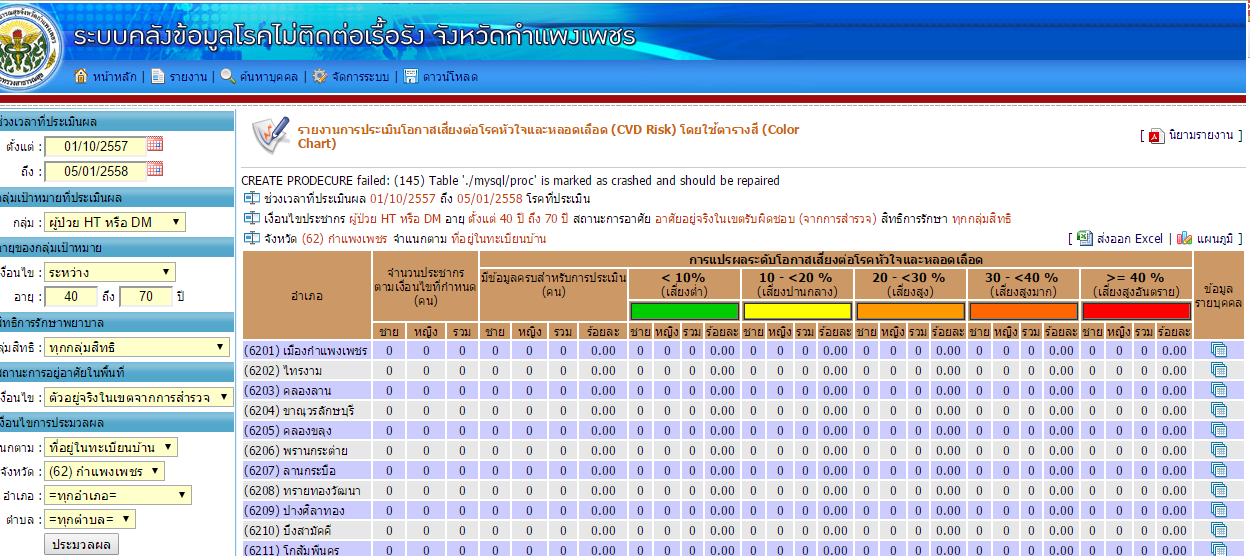 แผนงานที่7.โรคมะเร็ง
ที่สำคัญ
1.มะเร็งเต้านม
2.มะเร็งปากมดลูก
3.มะเร็งตับและท่อน้ำดี
4.มะเร็งปอด
5.มะเร็งลำไส้ใหญ่และทวารหนัก
ตัวชี้วัดMOUจังหวัด
อัตราป่วยด้วยโรคมะเร็งเต้านมปี 2553-2557 จังหวัดกำแพงเพชรจำแนก รายอำเภอ
อัตราตายด้วยโรคมะเร็งเต้านมปี 2553-2557 จังหวัดกำแพงเพชรจำแนก รายอำเภอ
อัตราป่วยด้วยโรคมะเร็งปากมดลูกปี 2553-2557 จังหวัดกำแพงเพชรจำแนก รายอำเภอ
อัตราตายด้วยโรคมะเร็งปากมดลูกปี 2553-2557 จังหวัดกำแพงเพชรจำแนก รายอำเภอ
อัตราป่วยด้วยโรคมะเร็งตับและท่อน้ำดีปี 2553-2557 จังหวัดกำแพงเพชรจำแนก รายอำเภอ
อัตราตายด้วยโรคมะเร็งตับและท่อน้ำดีปี 2553-2557 จังหวัดกำแพงเพชรจำแนก รายอำเภอ
อัตราป่วยด้วยโรคมะเร็งปอดปี 2553-2557 จังหวัดกำแพงเพชรจำแนก รายอำเภอ
อัตราตายด้วยโรคมะเร็งปอดปี 2553-2557 จังหวัดกำแพงเพชรจำแนก รายอำเภอ
อัตราป่วยด้วยมะเร็งลำไส้ใหญ่และทวารหนักปี 2553-2557 จังหวัดกำแพงเพชรจำแนก รายอำเภอ
อัตราตายด้วยมะเร็งลำไส้ใหญ่และทวารหนักปี 2553-2557 จังหวัดกำแพงเพชรจำแนก รายอำเภอ
มาตรการหลัก
-เจ้าหน้าที่สาธารณสุขประเมินทักษะการตรวจเต้านมด้วยตนเองของสตรีอายุ 30-70ปีสนับสนุนการจัดตั้งBreast Clinic ให้บริการ CBE (80%)
-คัดกรองมะเร็งปากมดลูกในสตรีอายุ30-60ปีด้วยPap Smear /VIA (80%)
-คัดกรองกลุ่มเสี่ยงมะเร็งตับ 
-คัดกรองมะเร็งลำไส้ใหญ่ประชาชนอายุ 55-70 ปี (FOBT:Fecal Occult Blood Test หรือFIT : Fecal Immunochemical Test)
-คัดกรองโรคมะเร็งที่สำคัญประชาชนอายุ 30-70 ปีโดยอสม.ด้วย7 สัญญาณอันตราย
-ปรับเปลี่ยนพฤติกรรมตามหลักสุขภาพดี วิถีธรรมวิถีไทย 3ส 3อ 1น และ 5 ทำ 5 ไม่ห่างไกลมะเร็ง
-รพ.ทุกแห่งจ่ายยาTamoxifen
-รพช.ทุกแห่งทำ FNA/ CNB และU/Sก้อนผิดปกติ ได้
-โรงพยาบาล M2และF1-F2(พรานกระต่าย)ให้สามารถให้Chemotherapy first line 
-รพ.ทุกแห่งทำฐานข้อมูลผู้ป่วยมะเร็ง
-ร้อยละโรงพยาบาลที่มีระบบการดูแลผู้ป่วยระยะสุดท้าย ครบทุกองค์ประกอบ
แผนงานที่8.โรคไม่ติดต่อ
เบาหวาน   ความดันโลหิตสูง  COPD
ตัวชี้วัดMOUจังหวัด
อัตราป่วยและอัตราตายโรคปอดอุดกั้นเรื้อรัง(COPD) ต่อแสนประชากรจังหวัดกำแพงเพชร ปี2553-2557
อัตราป่วยโรคปอดอุดกั้นเรื้อรัง(COPD) ต่อแสนประชากรจังหวัดกำแพงเพชร ปี 53-57จำแนกรายอำเภอ
มาตรการหลัก
-คัดกรองเบาหวาน/ความดันโลหิตให้ประชาชนอายุ 35 ปีขึ้นไป(90%)
-ปรับเปลี่ยนพฤติกรรมกลุ่มเสี่ยง/กลุ่มป่วยDMและHT (50%)
-คัดกรองภาวะแทรกซ้อนผู้ป่วยDMและHT
         DM   ตา  ไต  เท้า+ตรวจวัดสมรรถภาพของหลอดเลือดที่ขา หัวใจ
         HT   ไต   หัวใจ
-พัฒนาClinic NCDคุณภาพ 
-อัตราป่วยรายใหม่โรคเบาหวาน/โรคความดันโลหิตสูง
-กลุ่มเสี่ยงโรคเบาหวานป่วยเป็นโรคเบาหวาน รายใหม่ (5%)
-กลุ่มเสี่ยงโรคความดันโลหิตสูงป่วยเป็นโรคความดันโลหิตสูงรายใหม่(10%)
-จัดบริการดูแลรักษาผู้ป่วยโรคปอดอุดกั้นเรื้อรัง Clinic COPD ตามเกณฑ์มาตรฐาน
-อัตราตาย/ป่วยด้วยโรค COPD
-ร้อยละการรับไว้รักษาซ้ำเป็นผู้ป่วยใน(Re-admission) ใน ๒๘ วันของผู้ป่วยCOPD
-จำนวนผู้ป่วยCOPDที่ยังสูบบุหรี่ เลิกสูบบุหรี่ได้เมื่อได้รับบริการในคลินิกอดบุหรี่ เป้าหมาย ร้อยละ 80
แผนงานที่9. ตา ไต
อัตราการคัดกรองสายตาในผู้สูงอายุอย่างง่ายโดยอสม.ปี2557รายอำเภอ
อัตราตายด้วยโรค CKD ปี 2553-2557 จังหวัดกำแพงเพชร รายอำเภอ
อัตราป่วยด้วยโรค CKD ปี 2553-2557 จังหวัดกำแพงเพชร  รายอำเภอ
ตัวชี้วัดMOUจังหวัด
-ร้อยละผู้ป่วยเบาหวานที่ได้รับการตรวจภาวะแทรก ซ้อนทางตา
-ร้อยละผู้ป่วย High risk DR ได้รับการรักษาภายใน 30 วัน
-ร้อยละของผู้สูงอายุ 60 ปี ขึ้นไป ได้รับการคัดกรองสายตา
-ร้อยละของผู้ป่วย Blinding Cataractได้รับการผ่าตัดต้อกระจกภายใน 30 วัน
-ร้อยละของผู้ป่วยLow Vision Cataractได้รับการผ่าตัดต้อกระจกภายใน 90 วัน 
-ระยะเวลารอคอยผ่าตัดตาต้อกระจก (วัน)
-อัตราการตรวจ ROPในเด็กทารกกลุ่มเสี่ยงเป้าหมาย ร้อยละ 100
-อัตราการวัดสายตาในเด็ก เป้าหมาย ร้อยละ 100
คัดกรองเท่าไร
ผิดปกติเท่าไร
ส่งต่อเท่าไร
รักษาเท่าไร
16.ร้อยละของผู้ป่วยโรคไตเรื้อรังที่มีอัตราการกรองของไต (eGFR) 
     ลดลงไม่เกิน 4 มล/1.73 ม2 /นาที/ปี (>50%)
-ร้อยละผู้ป่วยเบาหวาน/ความดันโลหิตสูงที่ได้รับการตรวจภาวะแทรก ซ้อนทางไต
- อัตราป่วย/ตายด้วยโรคไตเรื้อรัง
-ร้อยละของผู้ป่วย DM/HT ที่ไม่เคยได้รับการวินิจฉัยว่าเป็นโรคไตเรื้อรังได้รับการประเมิน eGFR ปีละครั้งไม่น้อยกว่า ร้อยละ 60
-ประสิทธิภาพการดำเนินงาน CKD Clinic